Деловая игра на тему«Подготовка ко вступлению в силу национального Технического регламента «О безопасности химической продукции»
«07» декабря 2023 г.
г. Москва
Хронология разработки технического регламента ЕАЭС 041/2017
Подготовка концепциии проекта ТР
Разработаны: Порядок ведения Реестра химической продукциии Нотификации
Возможная дата вступления в силу 2026 г.
Минпромторг - ответственный разработчик
Условие: принятие документов  второгоуровня до 1 сентября 2024 г.
2023
Порядки не утверждены по замечаниям сторон
2006-2016
Многочисленные замечания от бизнеса Казахстана
Назначены уполномоченные органы
Разработка национального регламента
Проведена инвентаризация химических веществ
2017
2019
2018
2020-2022
ТР ЕАЭС принят
Условие: принятие документов  второго уровня
Запланированное вступление в силу2 июня 2021 г.
Постановка задачи
Поручение Правительства РФот 13 января 2023 г. № МД-П9-320
Поручение Правительства РФ
от 18 ноября 2021 г. № ЮБ-П9-16538
Ввести в действие ТР «О безопасности химической продукции» на территории Российской Федерации
Предусмотреть утверждение:
Порядка формирования и ведения реестра химических веществ и смесей
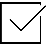 Порядка нотификации новых химических веществ
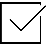 Правил отнесения химических веществ к химическим веществам, вызывающим обеспокоенность, запрещенным, ограниченным, в том числе в составе химической продукции и изделий.
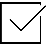 Цель деловой игры - согласование интересов
Бизнес
Регулятор
1
1
Обоснованные регуляторные требования
Учет веществ на рынке РФ
2
2
Защита рынка
Защита рынка
3
3
Повышение конкурентоспособности собственной продукции
Принятие управленческих решений
Заинтересованность в обращении качественной продукции
Ввод терминологии
Сформирован по итогам инвентаризации
Новые
Реестр веществ и смесей
Делит вещества на:
Существующие
Уведомительная
2 типа
Гос.регистрация
Разрешительная
Проводит Минпромторг России
Необходима для «новых веществ»
Нотификация
Проводит Роспотребнадзор
Список утверждает Минпромторг России
Вещества в изделиях
Изделие, Вещество, Содержание, Стандарты
Список утверждает Минпромторг России и Роспотребнадзор
ХВВО/Ограниченные/
запрещенные в-ва
Вещество, область ограничения, вступление в силу
Сценарий 1: Подача заявки на регистрацию химической продукции   российским производителем, продукция подпадает под уведомительную гос. регистрацию
Сценарий 2: Прохождение процедуры нотификации нового химического вещества
Сценарий 3: Декларирование ХВВО в составе изделий
6
Участники процесса
Заявитель
Регулятор 1 (Минпромторг России)
Регулятор 2
(Роспотребнадзор)
Экспертная организация
Стол №3
Стол №2
Стол №1
Государственная регистрация
Нотификация
Надзор
Экспертиза документов для гос. рег.
Сценарий 1: Подача заявки на регистрацию химической продукции   российским производителем, продукция подпадает под уведомительную гос. регистрацию.
Экспертная 
организация
Минпромторг России
Заявитель
Сбор документов, отправка в Минпромторг России
Проверка комплекта документов
Экспертиза
Выдача ЭЗ
Присвоение Регистрационного номера
Поставка на рынок РФ
8
Процедуры по соответствию требованию требованиям ТР
0 Этап. Подготовка ко вступлению ТР в силу
1 Этап. Выбор типа регистрации
2 Этап. Уведомительная регистрация 
(20 рабочих дней)
3 Этап. Период действия регистрации
0 Этап. Подготовка ко вступлению ТР в силу
Минпромторг
Заявитель
Провести инвентаризацию ХВ
Сформировать таблицу по всем веществам предприятия
Выявить индивидуальные вещества объемом производства или импорта более 1000 тонн/год
Утвердить перечень ХВВО
Выявить исключения: решение 299, отраслевые ТР, Приложение 1
Для остальных веществ:
- прописать сроки регистрации для отслеживания вступления отложенных норм
подготовить ПБ  
нанести маркировку
Ранжировать по тоннажу производства
10
Перечень продукции заявителя распределенный по приоритетам
11
1 Этап. Выбор типа регистрации
Заявитель
Свериться со списком веществ в Реестре
Минпромторг
есть
Уведомительная регистрация
Свериться со списком запрещенных
нет
Свериться со списком ХВВО
нет
12
2 Этап. Уведомительная регистрация 
(20 рабочих дней)
Экспертная 
организация
Заявитель
Минпромторг
Проведение экспертизы документов и сведений и проверка наличия в составе хим. продукции ХВВО, Ограниченных и
Запрещенных ХВ (далее ежегодно)
Комплект документов:
Заявление
Паспорт по ГОСТ 30333
Материалы по закрытым источникам
Получение, проверка по формальному признаку
Передача 
в МПТ
Передача 
в ЭО
Присвоение Регистрационного номера
Обращение зарегистрированной химической продукции на рынке
Выдача положительного экспертного заключения
Уведомление о подтверждении допустимого объема ввода в обращение химических веществ (для ограниченных)
13
3 Этап. Период действия регистрации. Изменение состава (при необходимости)
Экспртная 
организация
Минпромторг
Заявитель
Первичная проверка
Проверка, приводит ли к переклассификации
Внесение изменений в ПБ
Передача 
в МПТ
Передача 
в ЭО
Выдача заключения
Обновлённая запись в Реестре
Обращение продукции с обновлёнными данными
14
3 Этап. Период действия регистрации. Ежегодная экспертиза (раз в год)
Экспертная 
организация
Заявитель
Минпромторг
Проверка наличия в составе хим. продукции ХВВО, Ограниченных и
Запрещенных ХВ по   актуальным перечням
Передача 
в МПТ
Запрос
в ЭО
Сведения об объемах обращения ХВ
Формальная проверка и учет данных
Уведомление об отсутствии химических веществ, включенных в перечни запрещенных и ограниченных
Обращение зарегистрированной химической продукции на рынке
Выдача заключения
Уведомление о подтверждении допустимого объема ввода в обращение химических веществ (для ограниченных)
15
Сценарий 2: Прохождение процедуры нотификации нового химического вещества
Минпромторг
России
Заявитель
Роспотребнадзор
Сбор документов, отправка в Минпромторг
Проверка комплекта документов
Проверка отчета о ХБ
Выдача заключения
Возможность подачи документов на гос.рег.
Внесение в Реестр
…
Гос. регистрация
16
Этапы прохождения нотификации
1 Этап. Определение необходимости нотификации
2 Этап. Нотификация (25 рабочих дней)
3 Этап. Разрешительная регистрация 
(20 рабочих дней)
1 Этап. Определение необходимости нотификации
Заявитель
Минпромторг
Свериться со списком веществ в Реестре
Нотификация
нет
Роспотребнадзор
Свериться со списком запрещенных
Существуют
отдельно 
друг от друга
нет
Минпромторг
Разрешительная регистрация
Свериться со списком ХВВО
да
18
2 Этап. Нотификация (25 рабочих дней)
Заявитель
Минпромторг
Роспотребнадзор
Нужна ли совместная подача и этапность?
Проверка комплекта документов
Проверка по формальному признаку
нет
Передача 
в Роспотребнадзор
Передача
в МПТ
Комплексное исследование
Заявление
Отчет о ХБ 
Протоколы испытаний
Включение в Реестр
Выдача заключения о нотификации
Возможность подачи на гос.регистрацию
Включение в список ХВВО
19
3 Этап. Разрешительная регистрация 
(20 рабочих дней)
Экспертная 
организация
Заявитель
Минпромторг
Комплект документов:
Заявление
Паспорт по ГОСТ 30333
Материалы по закрытым источникам
Получение, проверка по формальному признаку
Проведение экспертизы документов и сведений
Передача 
в МПТ
Передача 
в ЭО
Обращение зарегистрированной химической продукции на рынке
Присвоение Регистрационного номера
Выдача положительного экспертного заключения
20
Сценарий 3: Декларирование ХВВО в составе изделий
Заявитель
Росаккредитация
Оформление декларации о соответствии
Регистрация во ФГИС
Формирование комплекта доказательных материалов (протоколы при наличии)
Выбор схемы декларирования (1д, 2д, 3д, 4 д, 6д)
21
Перечень химических веществ, вызывающих обеспокоенность, ограниченных к применению в составе изделий
22